Fig. 1.  Oral corticosteroid dose, disease activity index (SLEDAI) and 24‐h urinary protein at baseline and last ...
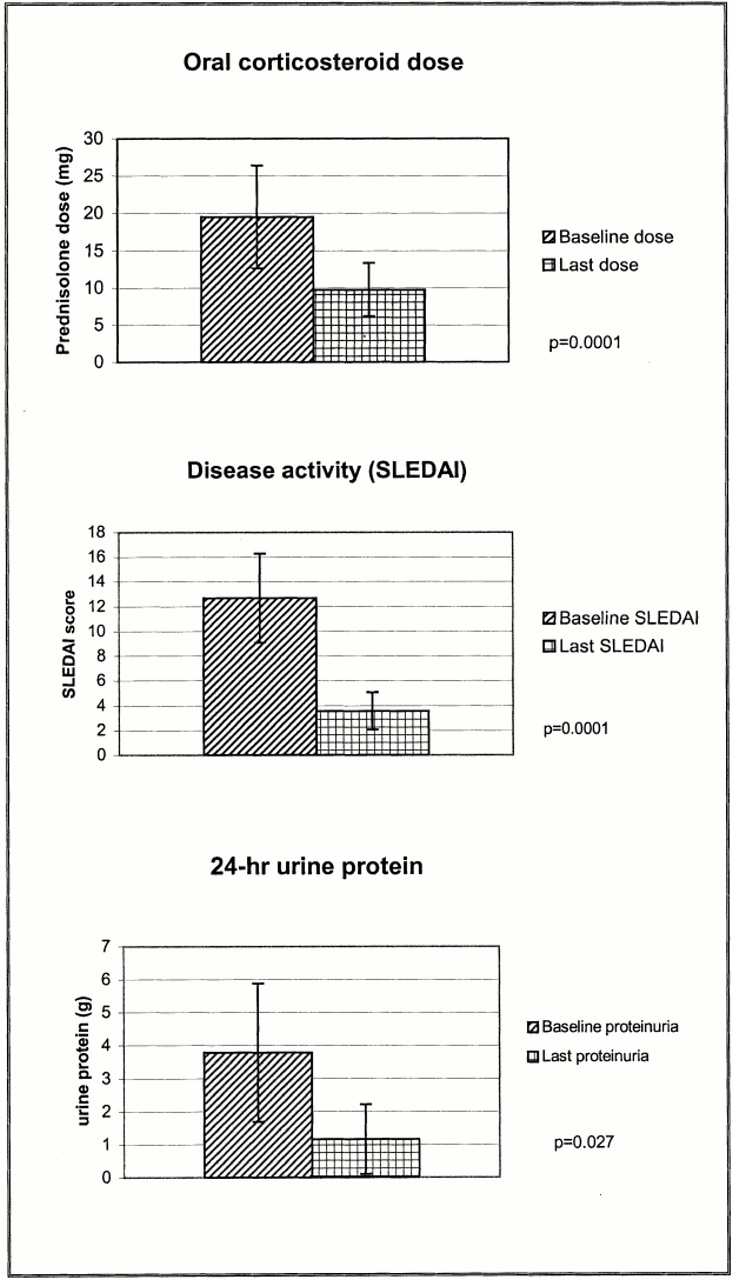 Rheumatology (Oxford), Volume 41, Issue 8, August 2002, Pages 876–882, https://doi.org/10.1093/rheumatology/41.8.876
The content of this slide may be subject to copyright: please see the slide notes for details.
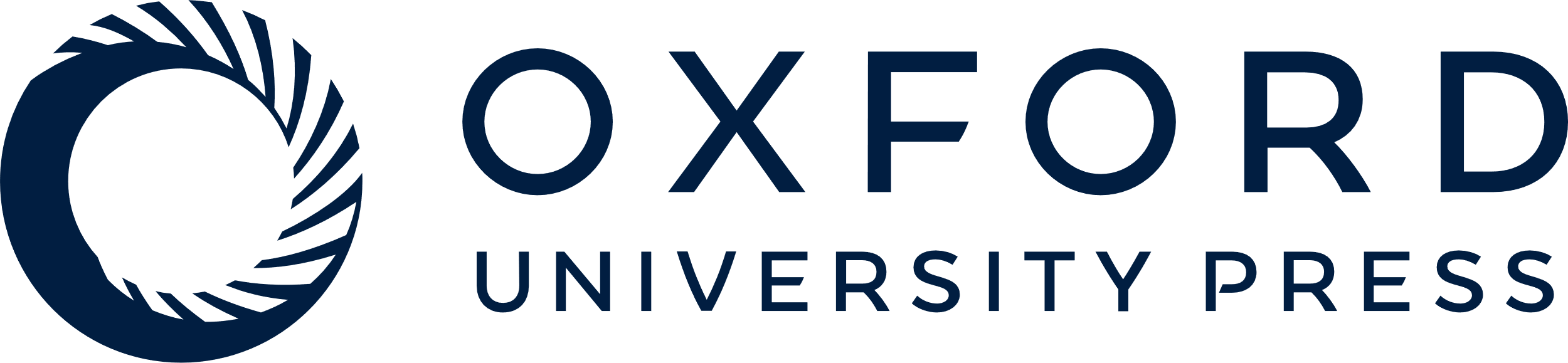 [Speaker Notes: Fig. 1.  Oral corticosteroid dose, disease activity index (SLEDAI) and 24‐h urinary protein at baseline and last clinic visits.


Unless provided in the caption above, the following copyright applies to the content of this slide: © British Society for Rheumatology]